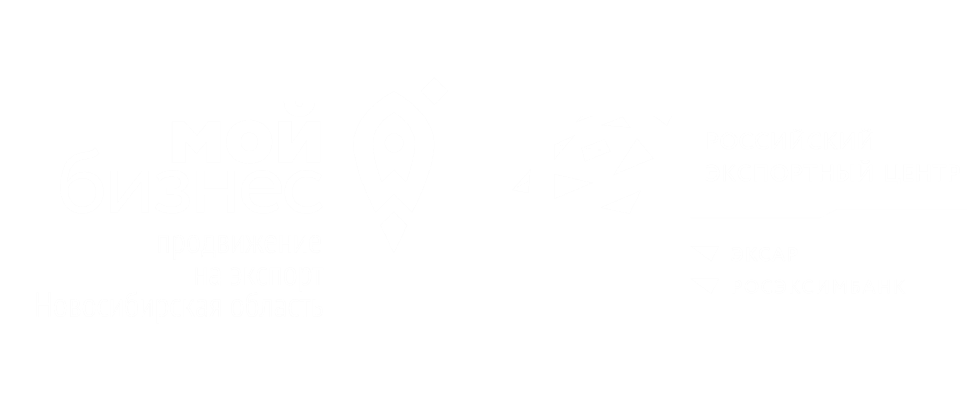 Меры поддержки экспортной деятельности
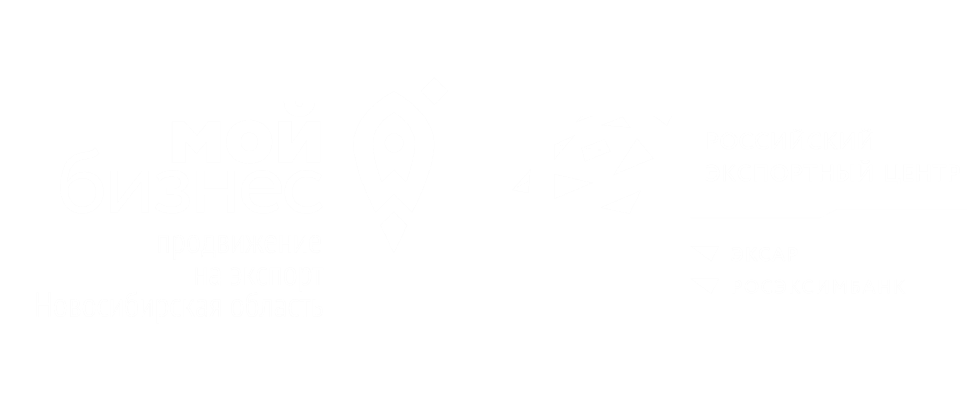 Комплексные 
услуги
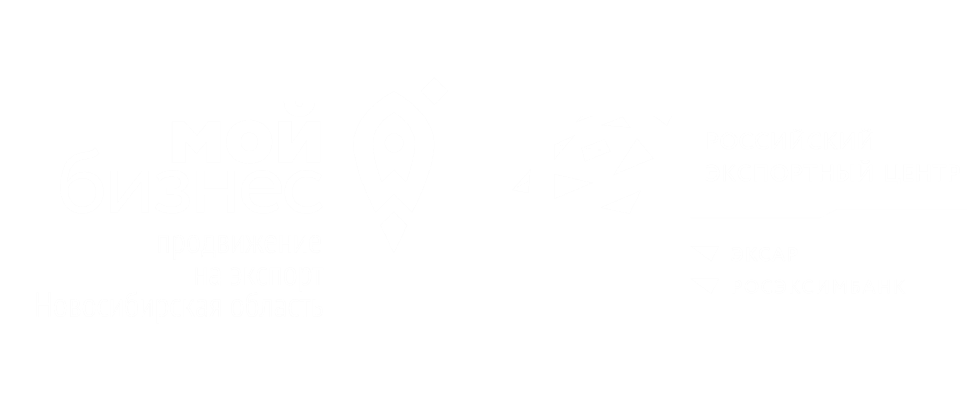 Комплексная услуга по сопровождению экспортного контракта
Базовые услуги:
содействие в подготовке проекта экспортного контракта или правовой экспертизы экспортного контракта.
Дополнительные услуги (по выбору):
адаптация и перевод упаковки товара, перевод текста экспортного контракта, других материалов на английский язык и/или язык иностранного покупателя, а также перевод материалов, содержащих требования иностранного покупателя товаров, на русский язык;
содействие в определении условий и расчета логистики экспортной поставки;
содействие в проведении переговорного процесса с иностранным покупателем в целях согласования условий экспортного контракта, а также его последующей реализации в целях обеспечения отгрузки товара в соответствии с экспортным контрактом и получения валютной выручки от иностранного покупателя на условиях, указанных в экспортном контракте включая ведение коммерческой корреспонденции, телефонные переговоры и/или переговоры с использованием вкс, в том числе последовательный перевод переговорного процесса;
содействие в оформлении документов в рамках прохождения таможенных процедур;
консультирование по вопросам налогообложения и соблюдения валютного регулирования и валютного контроля;
содействие в размещении и хранении продукции в местах временного хранения за рубежом на срок не более 6 месяцев площадью не более 10 квадратных метров.
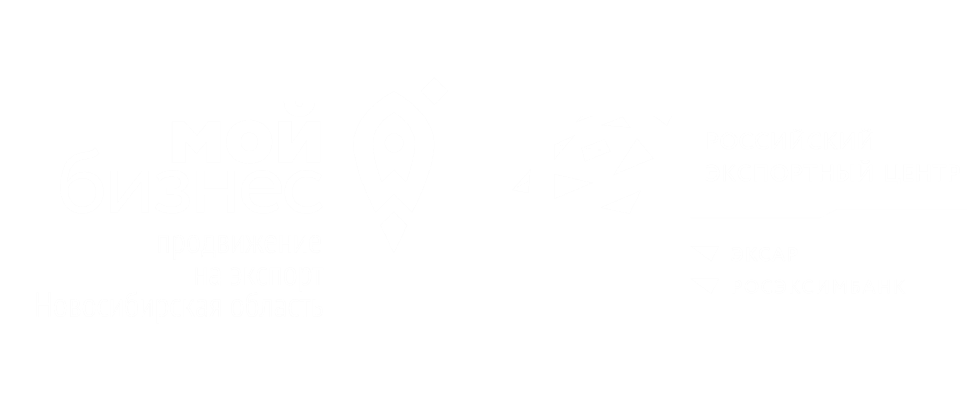 Комплексная услуга по содействию в поиске и подборе иностранного покупателя
Базовые услуги:
поиск, подбор и формирование перечня потенциальных иностранных покупателей, включая контактные данные (имя ответственного сотрудника иностранного хозяйствующего субъекта, телефон, адрес электронной почты);
Дополнительные услуги (по выбору):
формирование или актуализация коммерческого предложения под выявленные целевые рынки, включая его перевод на английский язык и/или язык страны потенциального покупателя;
подготовка и/или перевод презентационных и других материалов на английский язык и (или) язык потенциальных иностранных покупателей;
сопровождение переговорного процесса, включая ведение коммерческой корреспонденции, первичные телефонные переговоры или ВКС, содействие в проведении деловых переговоров, включая последовательный перевод;
пересылка пробной продукции потенциальному иностранному покупателю.
Услуги на условиях софинансирования (по выбору):
содействие в создании на иностранном языке и (или) модернизации уже существующего сайта в информационно-телекоммуникационной сети "Интернет", содержащего контактную информацию, а также информацию о производимых им товарах (выполняемых работах, оказываемых услугах) на иностранном языке (80% на 20%).
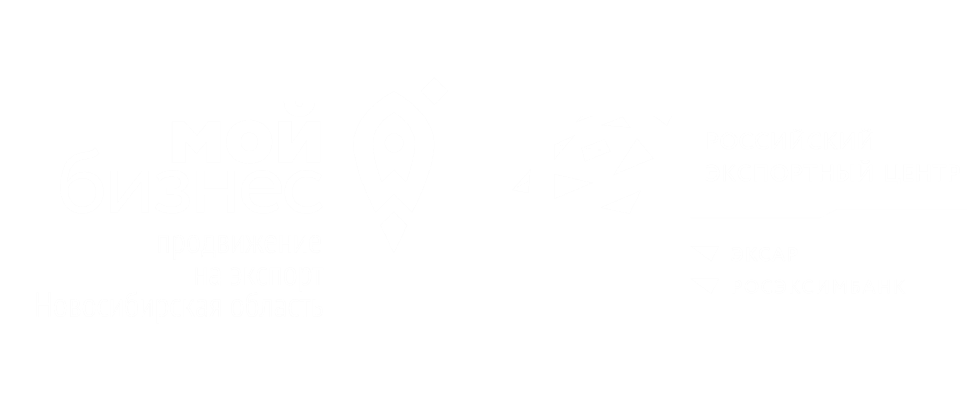 Комплексная услуга по организации и проведению международных бизнес-миссий
Базовые услуги:
организация деловых переговоров с потенциальными иностранными покупателями в иностранном государстве;
формирование перечня потенциальных иностранных покупателей в стране проведения бизнес-миссии, включая контактные данные (имя ответственного сотрудника иностранного хозяйствующего субъекта, телефон, адрес электронной почты);
определение периода проведения бизнес-миссии и достижение договоренностей о проведении встреч субъекта с потенциальными иностранными покупателями из сформированного перечня на территории страны бизнес-миссии.
     Дополнительные услуги (по выбору): 
формирование или актуализацию коммерческого предложения субъекта под выявленные целевые рынки, включая при необходимости перевод на английский язык и/или на язык потенциальных иностранных покупателей;
подготовка и/или перевод презентационных материалов на английский язык и (или) язык потенциальных иностранных покупателей в электронном виде.
подготовка сувенирной продукции с логотипами субъекта МСП, включая ручки, карандаши, флеш-накопители;
аренда помещения и оборудования для переговоров, в случае если переговоры запланированы не на территории потенциальных иностранных покупателей;
техническое и лингвистическое сопровождение переговоров в рамках Бизнес-миссии, в том числе организацию последовательного перевода для субъекта из расчета не менее, чем 1 (один) переводчик для 3 (трех) субъектов;
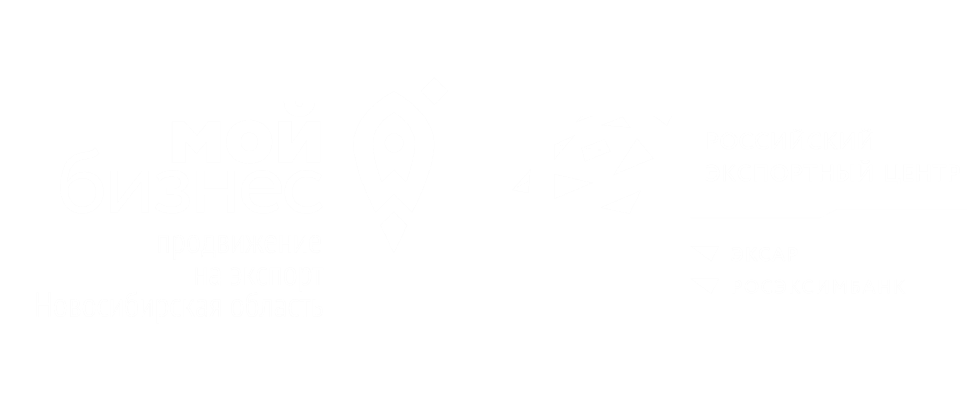 перевозка участников автомобильным транспортом (кроме такси) и (или) железнодорожным транспортом от места прибытия в иностранное государство до места размещения и от места размещения к местам проведения мероприятий, а также от места проведения мероприятий до места размещения и от места размещения до места вылета (выезда) из иностранного государства.
     Услуги на условиях софинансирования (по выбору):
содействие в создании на иностранном языке и (или) модернизации уже существующего сайта в информационно-телекоммуникационной сети "Интернет", содержащего контактную информацию, а также информацию о производимых им товарах (выполняемых работах, оказываемых услугах) на иностранном языке (80% на 20%).
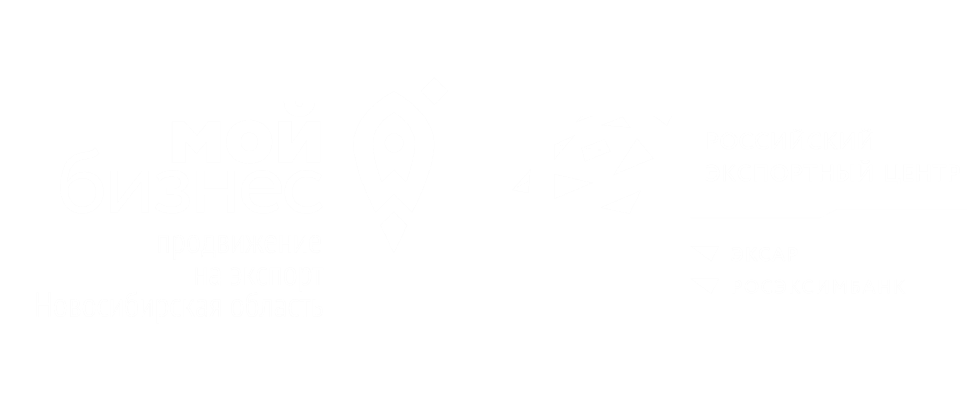 Комплексная услуга по организации и проведению межрегиональных бизнес-миссий
Базовые услуги:
предоставление субъектам МСП информации об иностранных хозяйствующих субъектах, делегация которых прибывает в другой субъект Российской Федерации, и их запросах на российские товары (работы, услуги);
достижение договоренностей и проведение встреч субъектов МСП с потенциальными иностранными хозяйствующими субъектами, прибывающими в другой субъект Российской Федерации;
Дополнительные услуги (по выбору): 
формирование или актуализация коммерческого предложения субъектам МСП для потенциальных иностранных покупателей, включая при необходимости перевод на английский язык и/или на язык потенциальных иностранных покупателей;
подготовка презентационных и других материалов в электронном виде и их перевод на английский язык и (или) на язык потенциальных иностранных хозяйствующих субъектов, делегация которых прибывает в другой субъект Российской Федерации;
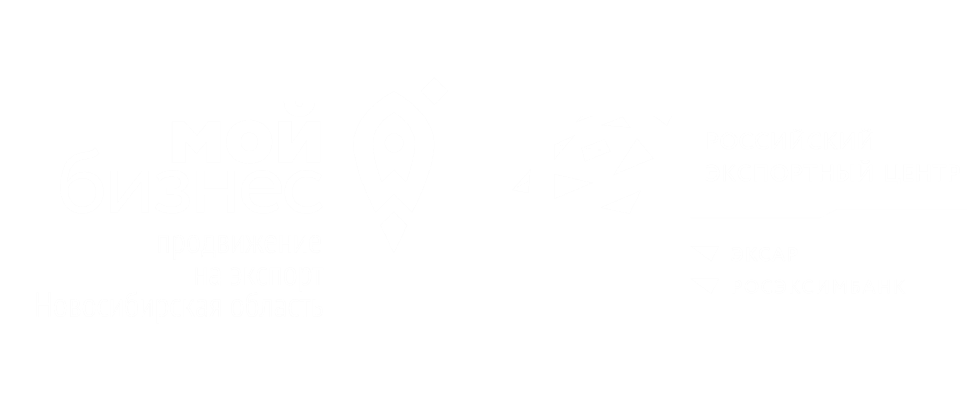 подготовка сувенирной продукции с логотипами субъектов МСП - участников бизнес-миссии, включая ручки, карандаши, флеш-накопители;
перевозка участников автомобильным транспортом (за исключением услуг такси) от места прибытия делегации иностранных покупателей в субъект Российской Федерации до места размещения и от места размещения к месту проведения мероприятия и обратно;
аренда помещения и оборудования для переговоров на территории субъекта Российской Федерации;
техническое и лингвистическое сопровождение переговоров, в том числе организацию последовательного перевода для участников бизнес-миссии, из расчета не менее чем 1 (один) переводчик для 3 (трех) субъектов МСП.
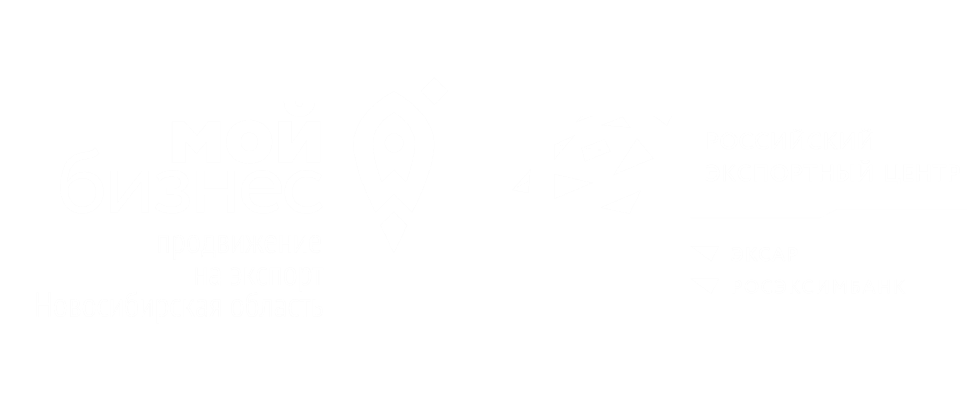 Комплексная услуга по организации и проведению реверсных бизнес-миссий
Базовые услуги:
формирование перечня потенциальных иностранных покупателей и сбор информации об их запросах на российские товары (работы, услуги);
предоставление субъектам мсп информации о запросах иностранных покупателей на российские товары (работы, услуги);
достижение договоренностей и проведение встреч субъектов мсп с потенциальными иностранными покупателями из сформированного перечня на территории субъекта российской федерации;
формирование или актуализацию коммерческого предложения субъектов мсп для иностранных покупателей, включая при необходимости перевод на английский язык и/или на язык потенциальных иностранных покупателей.
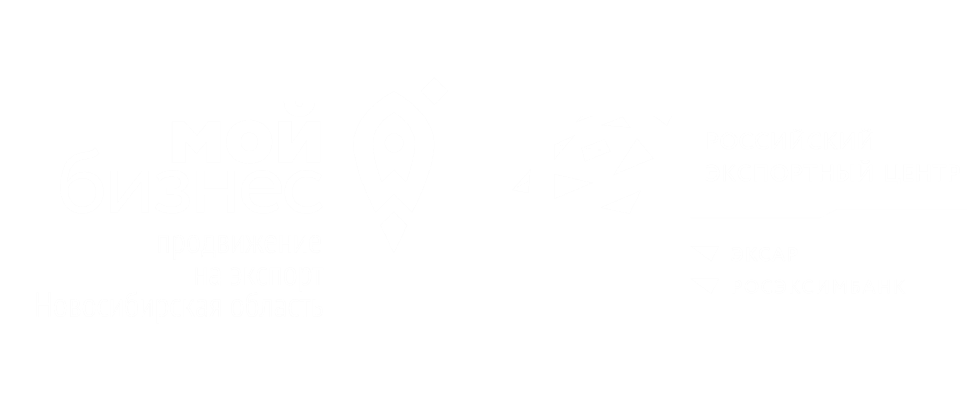 Дополнительные услуги (по выбору): 
подготовку презентационных материалов в электронном виде для субъектов мсп, зарегистрированных на переговоры с потенциальными иностранными покупателями товаров (работ, услуг) и их перевод на английский язык и (или) язык потенциальных иностранных покупателей, а также перевод материалов, содержащих требования иностранного покупателя товаров (работ, услуг), на русский язык;
подготовку сувенирной продукции с логотипами субъектов мсп - участников бизнес-миссии, включая ручки, карандаши, флеш-накопители;
аренду помещения и оборудования для переговоров на территории субъекта российской федерации;
техническое и лингвистическое сопровождение переговоров, в том числе организацию последовательного перевода для участников бизнес-миссии, из расчета не менее чем 1 (один) переводчик для 3 (трех) субъектов мсп;
оплату расходов на проживание представителей иностранных хозяйствующих субъектов на территории субъекта российской федерации, но не более 5 тысяч рублей в сутки на одного представителя иностранного хозяйствующего субъекта, планирующего приобрести российские товары (работы, услуги);
оплату расходов на проезд представителей иностранных хозяйствующих субъектов к месту проведения переговоров на территории субъекта российской федерации, включая перелет из страны пребывания в субъект российской федерации (экономическим классом), переезд автомобильным транспортом (кроме такси) и (или) железнодорожным транспортом от места прибытия к месту размещения в субъекте российской федерации, от места размещения к месту проведения переговоров и обратно.
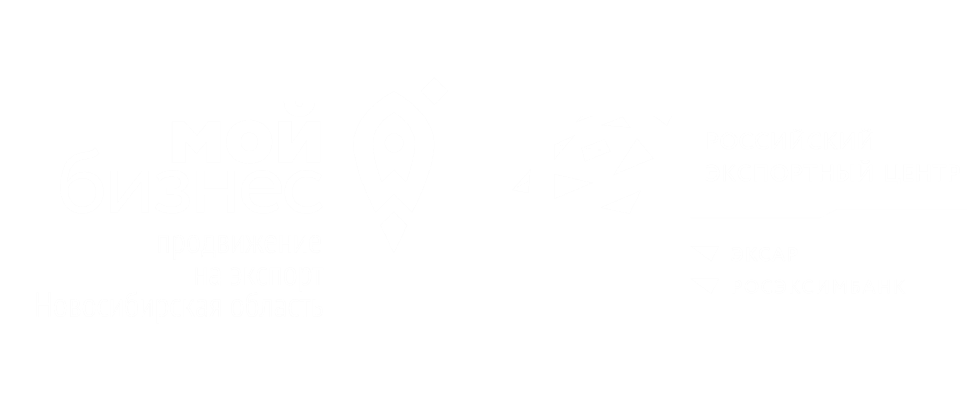 Комплексная услуга по обеспечению доступа СМСП субъекта РФ к запросам иностранных покупателей на товары (работы, услуги)
Базовые услуги:
подготовка презентационных и других материалов в электронном виде и их перевод на английский язык и (или) на язык иностранных покупателей для субъектов мсп, подтвердивших готовность реализовать запросы иностранных покупателей товаров (работ, услуг);
сопровождение переговорного процесса, включая ведение коммерческой корреспонденции, телефонные переговоры и (или) переговоры с использованием видео-конференц-связи, содействие в проведении деловых переговоров, включая последовательный перевод.
Дополнительные услуги (по выбору): 
поиск запросов иностранных покупателей товаров (работ, услуг), производимых субъектами мсп в субъекте российской федерации, в том числе с использованием базы данных иностранных покупателей;
перевод материалов, содержащих требования иностранного покупателя товаров (работ, услуг), на русский язык;
подготовка перечня субъектов мсп, товары (работы, услуги) которых удовлетворяют запросам иностранных покупателей;
получение от субъектов мсп, входящих в перечень, указанный в подпункте "в" настоящего пункта, подтверждения готовности реализовать запросы иностранных покупателей товаров (работ, услуг);
формирование или актуализацию коммерческого предложения для смсп, подтвердивших готовность реализовать запросы иностранных покупателей товаров (работ, услуг), включая при необходимости перевод на английский язык и/или язык потенциальных иностранных покупателей;
пересылку пробной продукции субъекта мсп потенциальным иностранным покупателям.
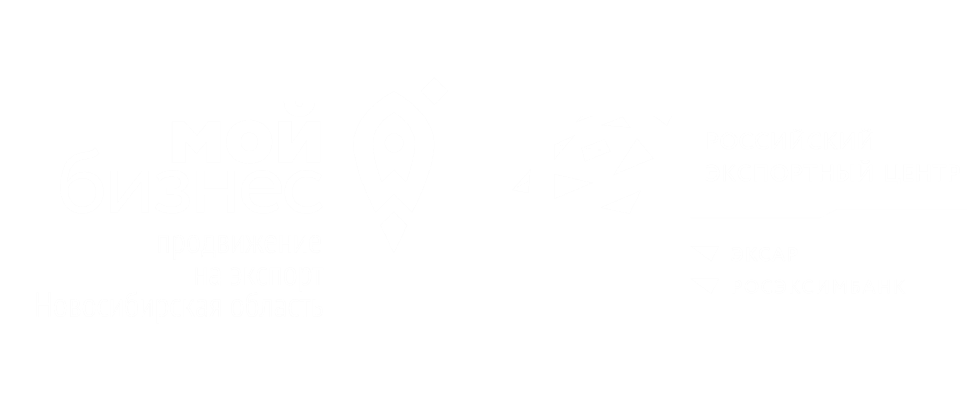 Комплексная услуга по организации участия СМСП в выставочно-ярмарочных мероприятиях за пределами территории Российской Федерации
Базовые услуги:
подбор международного отраслевого выставочно-ярмарочного мероприятия для участия;
аренда выставочных площадей не менее 4 (четырех) квадратных метров и оборудования для коллективного стенда и/или индивидуального стенда и/или застройку и сопровождение стенда, в том числе включая разработку дизайн-проекта выставочного стенда, аккредитацию застройщика, изготовление конструкционных элементов стенда, транспортировку конструкционных элементов и материалов, монтаж, создание и демонтаж временной выставочной инфраструктуры стенда, оформление и оснащение стенда
Дополнительные услуги (по выбору): 
формирование или актуализацию коммерческого предложения субъекта под выявленные целевые рынки, включая при необходимости перевод на английский язык и/или на язык потенциальных иностранных покупателей;
подготовка и/или перевод презентационных материалов на английский язык и (или) язык потенциальных иностранных покупателей в электронном виде.
подготовку сувенирной продукции с логотипами, включая ручки, карандаши, флеш-накопители;
организация доставки выставочных образцов, в том числе затраты на их таможенное оформление и страхование
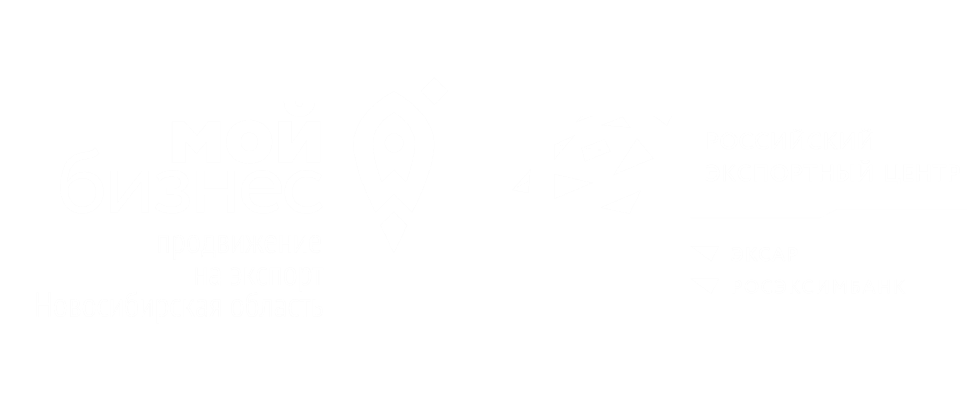 поиск и подбор потенциальных иностранных покупателей из числа зарегистрированных на выставке за пределами территории российской федерации;
аренда площадей для обеспечения деловых мероприятий, включая аренду переговорного комплекса в рамках выставки для проведения переговоров;
оплата регистрационных сборов;
техническое и лингвистическое сопровождение переговоров в рамках выставки, в том числе организацию последовательного перевода для субъекта из расчета не менее чем 1 (один) переводчик для 3 (трех) смсп;
перевозка автомобильным транспортом (кроме такси) и (или) железнодорожным транспортом от места прибытия в иностранное государство до места размещения и от места размещения к месту проведения мероприятия и обратно.
Услуги на условиях софинансирования (по выбору):
содействие в создании на иностранном языке и (или) модернизации уже существующего сайта в информационно-телекоммуникационной сети "интернет", содержащего контактную информацию, а также информацию о производимых им товарах (выполняемых работах, оказываемых услугах) на иностранном языке (80% на 20%).
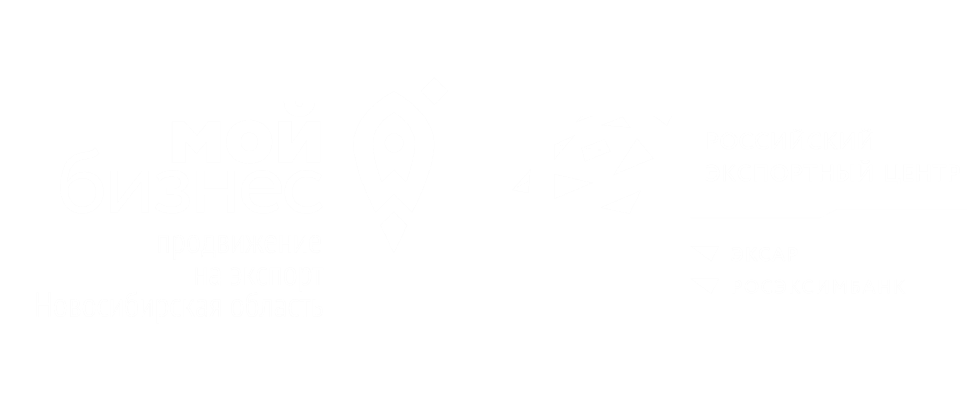 Комплексная услуга по содействию в размещении СМСП и (или) товара (работы, услуги) СМСП на международных электронных торговых площадках
Базовые услуги:
подбор этп для товара/услуги, осуществляемый при методической и информационной поддержке рэц;
регистрация и продвижение на этп, в том числе организация работы по регистрации точки присутствия на этп (залог, абонентская плата, операционные расходы, консультационное сопровождение), включая оплату услуг сервисной компании-оператора за управление точкой присутствия на этп и ее поддержку.
Дополнительные услуги (по выбору): 
адаптация и перевод информации, указанной на упаковке товара, других материалов, включая съемку продукта;
содействие в размещении и хранении продукции в местах временного хранения за рубежом не более 6 месяцев площадью не более 100 квадратных метров.
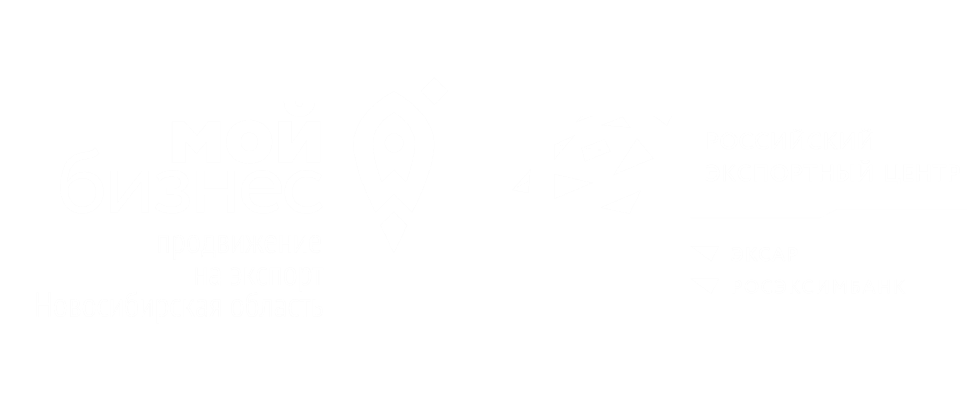 Самостоятельные услуги
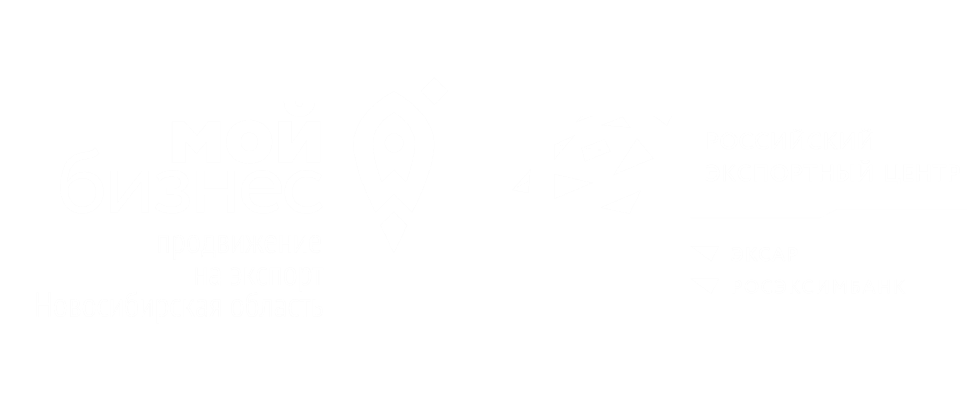 Услуга по содействию в приведении продукции и/или производственного процесса в соответствие с требованиями, предъявляемыми на внешних рынках для экспорта товаров (работ, услуг) (стандартизация, сертификация, необходимые разрешения)
Услуга оказывается на условиях софинансирования 80% х 20% при наличии экспортного контракта и при условии, что СМСП не получал в течение года субсидий из федерального бюджета или бюджета субъекта РФ на возмещение одних и тех же затрат на основании иных правовых актов Российской Федерации.
Услуга по содействию в обеспечении защиты и оформлении прав на результаты интеллектуальной деятельности
Услуга оказывается на условиях софинансирования 70% х 30% при условии, что СМСП не получал в течение года субсидий из федерального бюджета или бюджета субъекта РФ на возмещение одних и тех же затрат на основании иных правовых актов Российской Федерации.
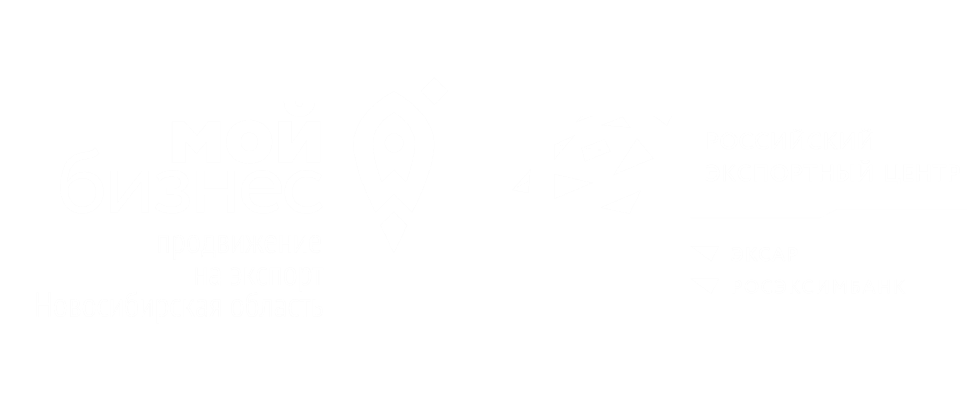 Содействие в организации и осуществлении транспортировки продукции субъектов малого и среднего предпринимательства, предназначенной для экспорта на внешние рынки.

Услуга включает в себя:
Содействие в организации и осуществлении транспортировки  продукции, погрузочно-разгрузочных работ, перегрузки с одного транспорта на другой, сортировки, консолидации, разукрупнения, маркировки, паллетирования, переупаковки продукции субъектов малого и среднего предпринимательства на территории Российской Федерации в целях экспорта продукции на внешние рынки.

Услуга предоставляется на условиях софинасирования.  
При этом расходы ЦПЭ составляют не более 80% затрат и не могут превышать 500 тыс. рублей на 1 субъект  малого и среднего предпринимательства.  Софинансирование со стороны субъекта малого и среднего предпринимательства составляет не менее 20%.
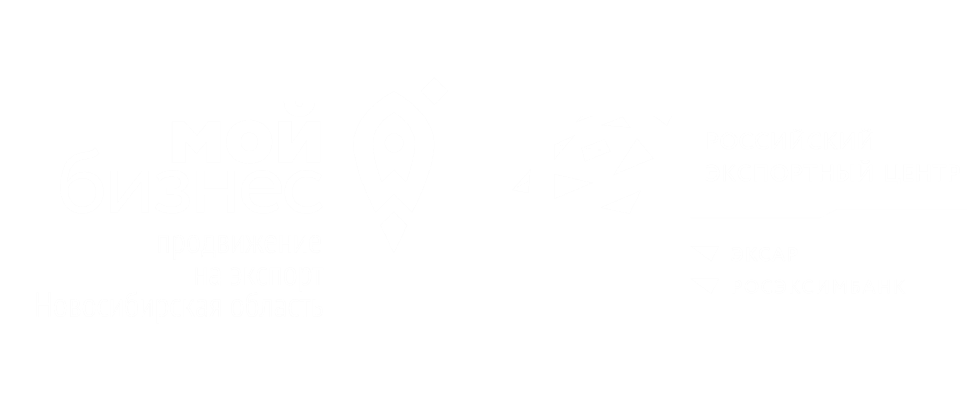 Услуга по содействию в проведении индивидуальных маркетинговых или патентных исследований
Услуга оказывается на условиях софинансирования 80% х 20% и при наличии товарного отчета по стране, в отношении которой планируется проводить маркетинговое исследование, содержащего информацию о наличии спроса на товары (работы, услуги) СМСП на рынке исследуемого государства.
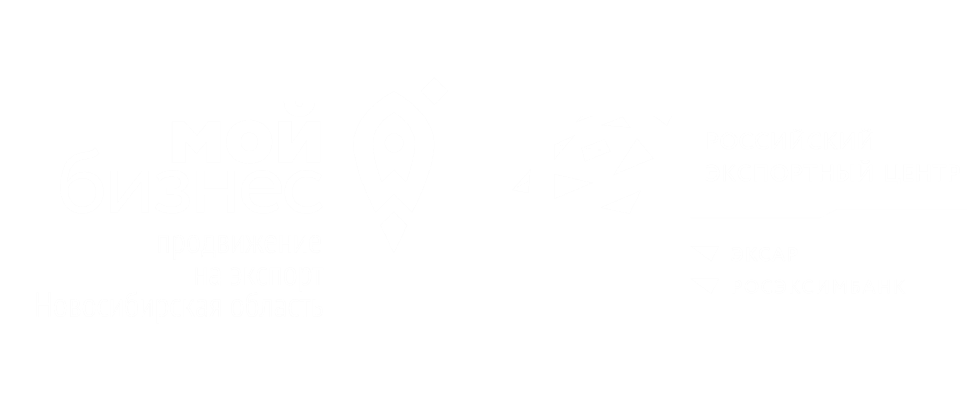 Комплексная услуга по обеспечению участия СМСП в акселерационных программах по развитию экспортной деятельности
семинары и обучающие программы ЦПЭ;
программа школы РЭЦ «Экспортный форсаж»;
программа школы РЭЦ «Экспортный стандарт» (mini MBA)
Сколково «Экспортеры 2.0»
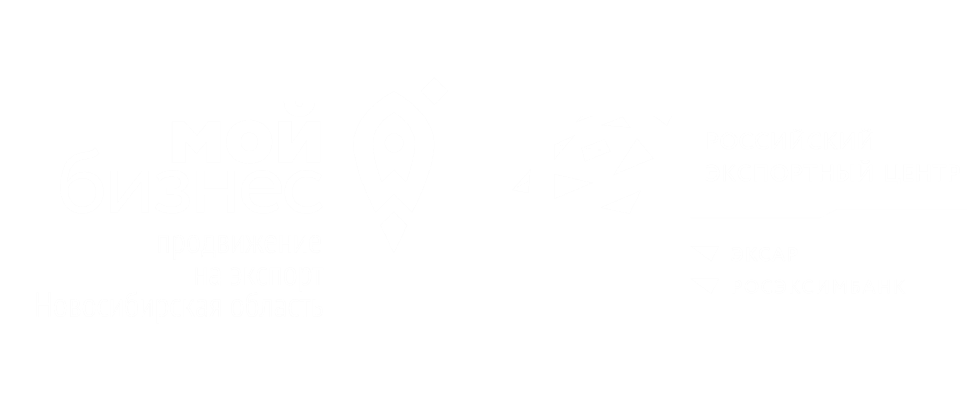 Услуги Группы 
АО «Российский экспортный центр»
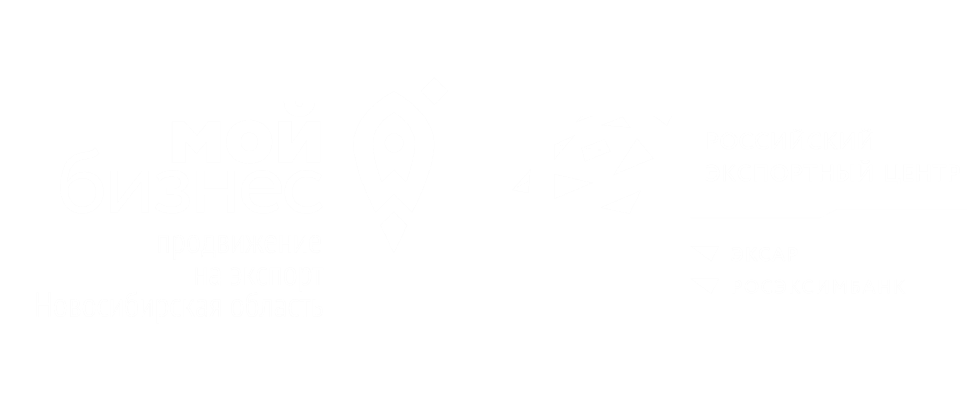 Поддержка экспортных поставок
Логистика. Консультация https://www.exportcenter.ru/services/podderzhka-eksportnykh-postavok/logistika_konsultatsiya/ 
Проект экспортного контракта на поставку товаров https://www.exportcenter.ru/services/podderzhka-eksportnykh-postavok/pravovaya-podderzhka-proekt-eksportnogo-kontrakta/ 
Аналитика и исследования
Доступ к новым аналитическим продуктам РЭЦ возможен через сайт ИС «Одно окно»: https://myexport.exportcenter.ru/services/business/Analiticheskie_otchety_i_issledovaniya/Online_otchety 
Продвижение на внешние рынки
Поиск партнера. Подбор потенциального импортера https://www.exportcenter.ru/services/prodvizhenie-na-vneshnie-rynki/poisk-partnera-podbor-potentsialnogo-importera-/ 
Поиск партнера. Организация переговоров https://www.exportcenter.ru/services/prodvizhenie-na-vneshnie-rynki/poisk_partnera_organizatsiya_peregovorov/ 
Поиск партнера. Поиск покупателя https://www.exportcenter.ru/services/prodvizhenie-na-vneshnie-rynki/poisk-partnera-poisk-pokupatelya/
Поиск партнера. Поиск альтернативного зарубежного поставщика https://www.exportcenter.ru/services/prodvizhenie-na-vneshnie-rynki/poisk_partnera_poisk_alternativnogo_zarubezhnogo_postavshchika/ 
Маркетплейсы. Подбор маркетплейсов https://www.exportcenter.ru/services/prodvizhenie-na-vneshnie-rynki/marketpleysy_podbor_marketpleysov/ 
Господдержка. Выставки и бизнес-миссии РЭЦ https://myexport.exportcenter.ru/events/ 
Сертификация, патентование, лицензирование
Консультации. Техническое регулирование на целевом рынке https://www.exportcenter.ru/services/sertifikatsiya-patentovanie-litsenzirovanie/konsultatsii-tekhnicheskoe-regulirovanie-na-tselevom-rynke/
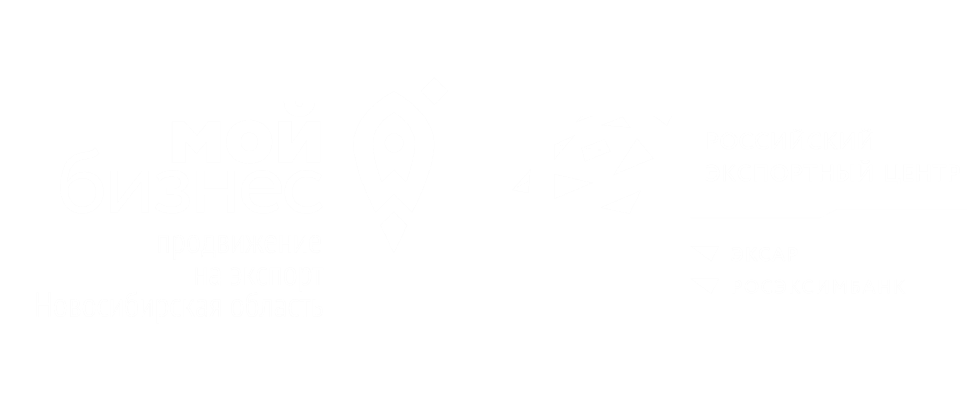 Консультации. Охрана объектов интеллектуальной собственности https://www.exportcenter.ru/services/sertifikatsiya-patentovanie-litsenzirovanie/konsultatsii_okhrana_obektov_intellektualnoy_sobstvennosti/ 
Документы. Сертификат свободной продажи https://www.exportcenter.ru/services/sertifikatsiya-patentovanie-litsenzirovanie/dokumenty-sertifikat-svobodnoy-prodazhi/

Страхование
Страхование. Отсрочка платежа для МСП https://www.exportcenter.ru/services/strakhovanie/strakhovanie-otsrochki-platezha-dlya-msp/ 
Идеальное решение для компаний и индивидуальных предпринимателей сегмента МСП, экспортирующих российские товары (услуги, работы) на условиях отсрочки платежа до 90 календарных дней в небольших объемах. Для заключения Договора страхования не требуется финансовая отчетность иностранного покупателя.  Услуга предоставляется в электронном формате.
Страхование. Кредит на пополнение оборотных средств экспортера https://www.exportcenter.ru/services/strakhovanie/strakhovanie-kredita-na-popolnenie-oborotnykh-sredstv-dlya-krupnykh-eksporterov/ 
Удобное решение, которое позволяет экспортерам получить кредит на цели финансирования оборотных средств, а банку-кредитору обеспечить себе защиту от финансовых рисков неоплаты по кредитному договору.